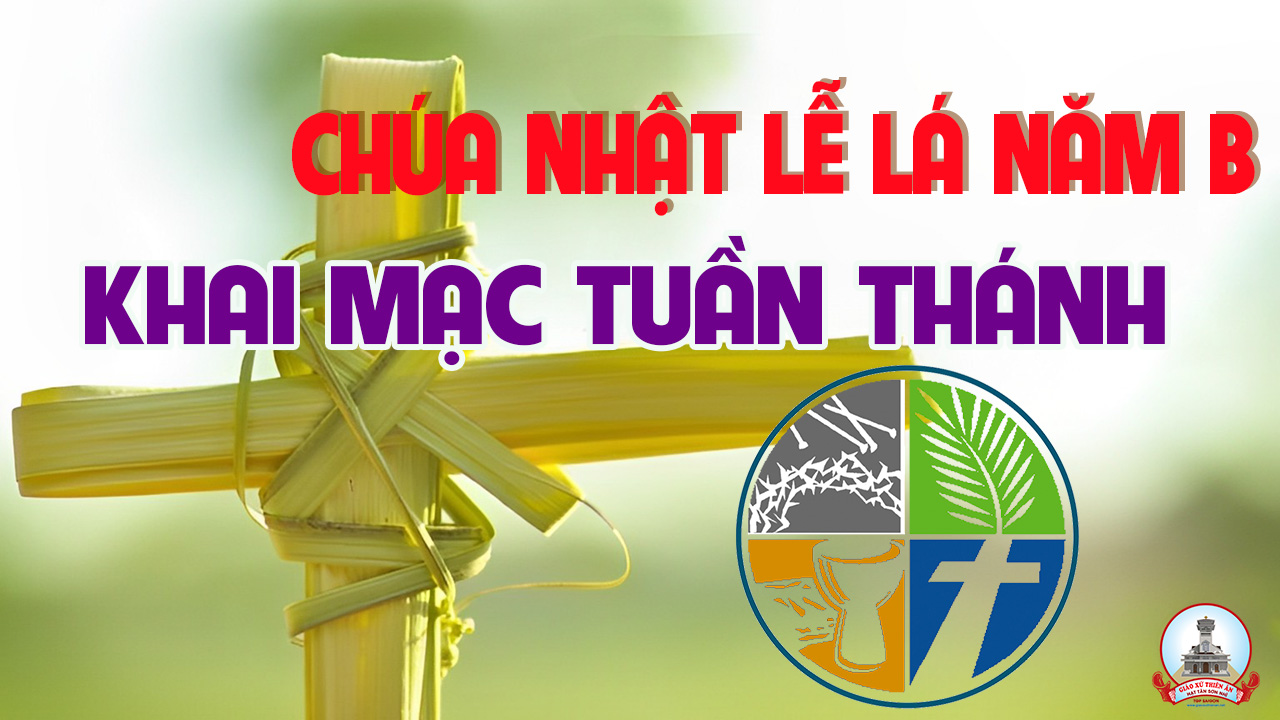 CHÚA NHẬT LỄ LÁ
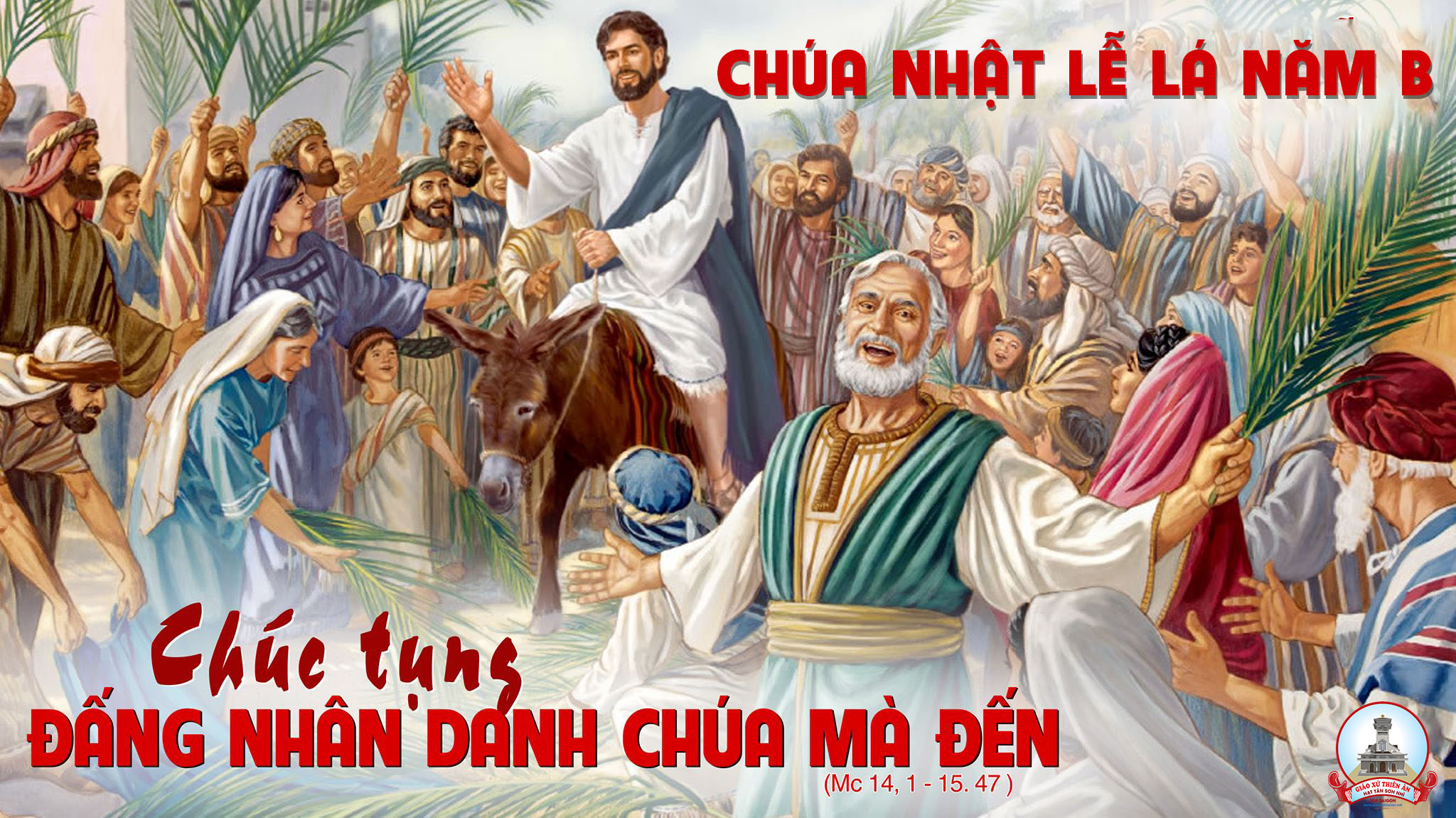 Ca nhập lễHoan Hô ChúaGiang Tâm
Tk1: Ngàn cành lá như ngàn câu tung hô. Ngợi mừng Đấng Cứu Độ Vua hiển vinh. Ngài ngự đến gian trần để cứu rỗi muôn người. Hoan hô Chúa mãi mãi hiển trị ngàn năm.
Đk: Hoan hô! Hoan hô! Chúa trên các tầng trời. Chúc tụng Đấng ngự đến nhân danh Chúa. Hoan hô! Hoan hô! Chúa trên các tầng trời. Vương quyền Ngài sẽ vô cùng vô tận.
Tk2: Họp mừng Chúa vang ngàn muôn câu hát. Ngài là Vua thống trị cả trời đất. Nào toàn thể địa cầu vang khúc hát khải hoàn. Hoan hô Chúa mãi mãi hiển trị ngàn năm.
Đk: Hoan hô! Hoan hô! Chúa trên các tầng trời. Chúc tụng Đấng ngự đến nhân danh Chúa. Hoan hô! Hoan hô! Chúa trên các tầng trời. Vương quyền Ngài sẽ vô cùng vô tận.
Tk3: Cùng hợp tiếng đón chào Chiên Thiên Chúa. Vì tình thương vô bờ nên hy sinh. Ngài tự hiến thân mình để cứu rỗi nhân loại. Hoan hô Chúa mãi mãi hiển trị ngàn năm.
Đk: Hoan hô! Hoan hô! Chúa trên các tầng trời. Chúc tụng Đấng ngự đến nhân danh Chúa. Hoan hô! Hoan hô! Chúa trên các tầng trời. Vương quyền Ngài sẽ vô cùng vô tận.
Tk4: Thờ lạy Chúa cảm tạ tình yêu Chúa. Diệu kì thay mầu nhiệm ơn cứu rỗi. Nguồn sức sống tuôn trào nơi Thánh Giá cứu độ. Hoan hô Chúa mãi mãi hiển trị ngàn năm.
Đk: Hoan hô! Hoan hô! Chúa trên các tầng trời. Chúc tụng Đấng ngự đến nhân danh Chúa. Hoan hô! Hoan hô! Chúa trên các tầng trời. Vương quyền Ngài sẽ vô cùng vô tận.
CHÚA NHẬT LỄ LÁ
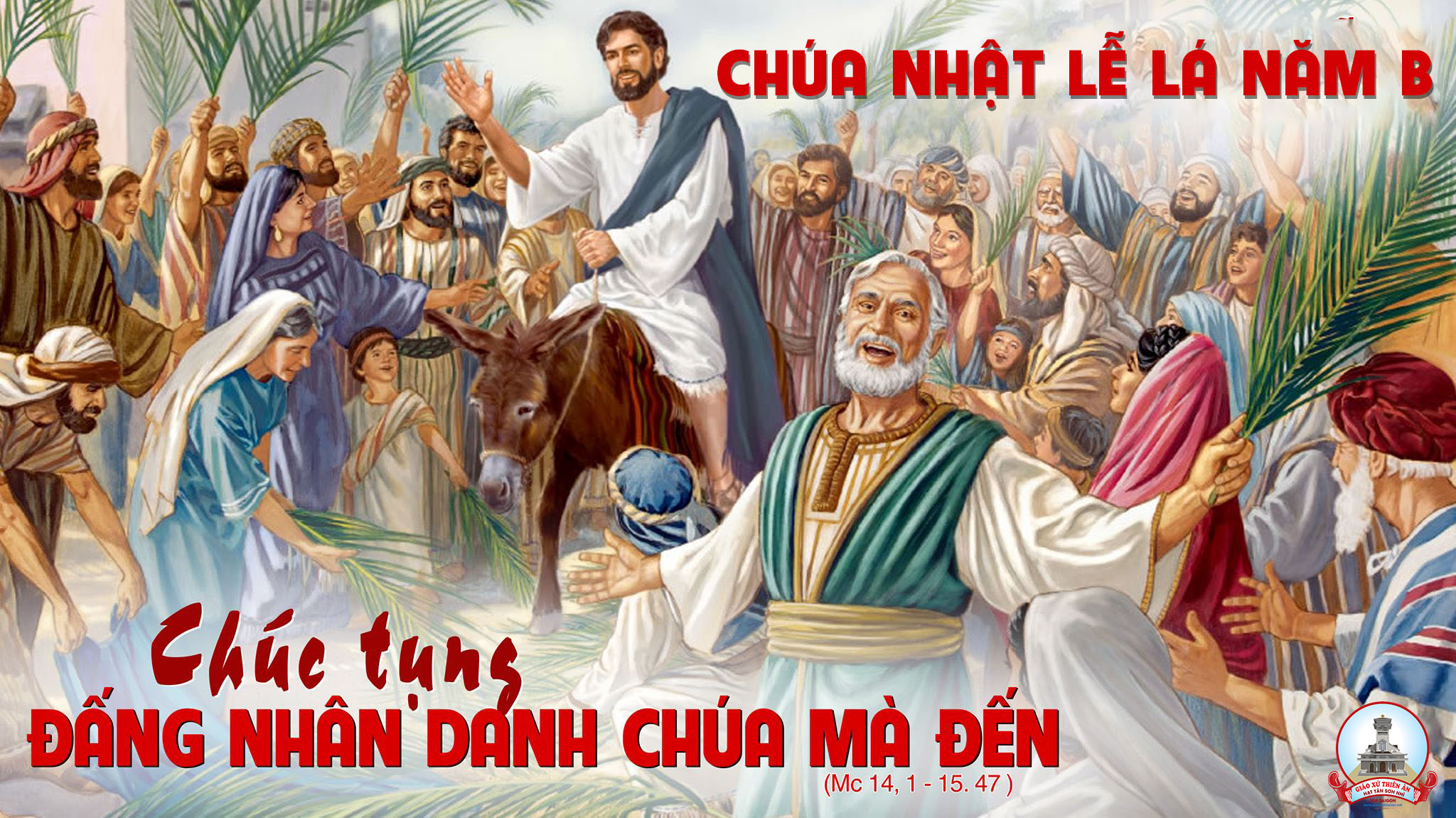 Ca nhập lễVào Thành ĐôLm. Bùi Ninh
Tk1: Mừng vui lên nào thiếu nữ Xi-on. Vì hôm nay Vua ngươi đến đây rồi. Trên lưng lừa Người ngồi thật khiêm cung. Dân chúc tụng đón Người vào thành đô.
Đk: Hoan hô! Hoan hô! Hoan hô! Hoan hô Con Vua Đa-vít, ngự đến nhân danh Chúa.
**: Chúc tụng! Chúc tụng! Chúc tụng! Chúc tụng Đấng nhân danh Chúa, ngự đến trong vương quyền.
Tk2: Ngàn dân ơi cùng cất tiếng ca khen. Kèn chiêng ơi mau vang tiếng ca ngợi. Kính đón Người vào thành đem ân thánh. Chết sống lại cứu mọi người lòng thanh.
Đk: Hoan hô! Hoan hô! Hoan hô! Hoan hô Con Vua Đa-vít, ngự đến nhân danh Chúa.
**: Chúc tụng! Chúc tụng! Chúc tụng! Chúc tụng Đấng nhân danh Chúa, ngự đến trong vương quyền.
Tk3: Đoàn dân nay nhành lá phất trên tay. Lòng vui say đi nghênh đón Vua Trời. Ca vang lời hòa đoàn nhạc thiên cung. Vui bước cùng đón Người vào thành đô.
Đk: Hoan hô! Hoan hô! Hoan hô! Hoan hô Con Vua Đa-vít, ngự đến nhân danh Chúa.
**: Chúc tụng! Chúc tụng! Chúc tụng! Chúc tụng Đấng nhân danh Chúa, ngự đến trong vương quyền.
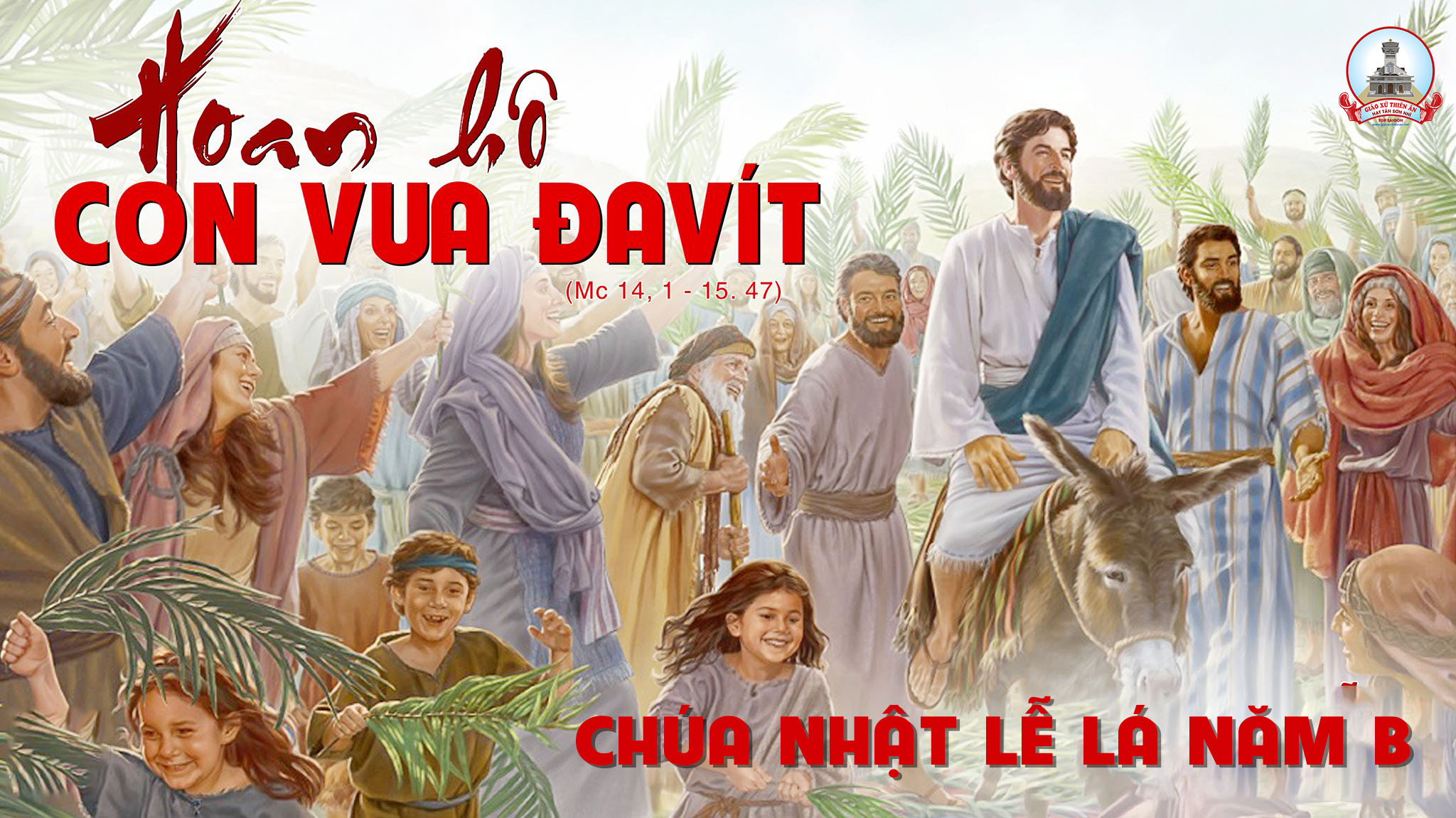 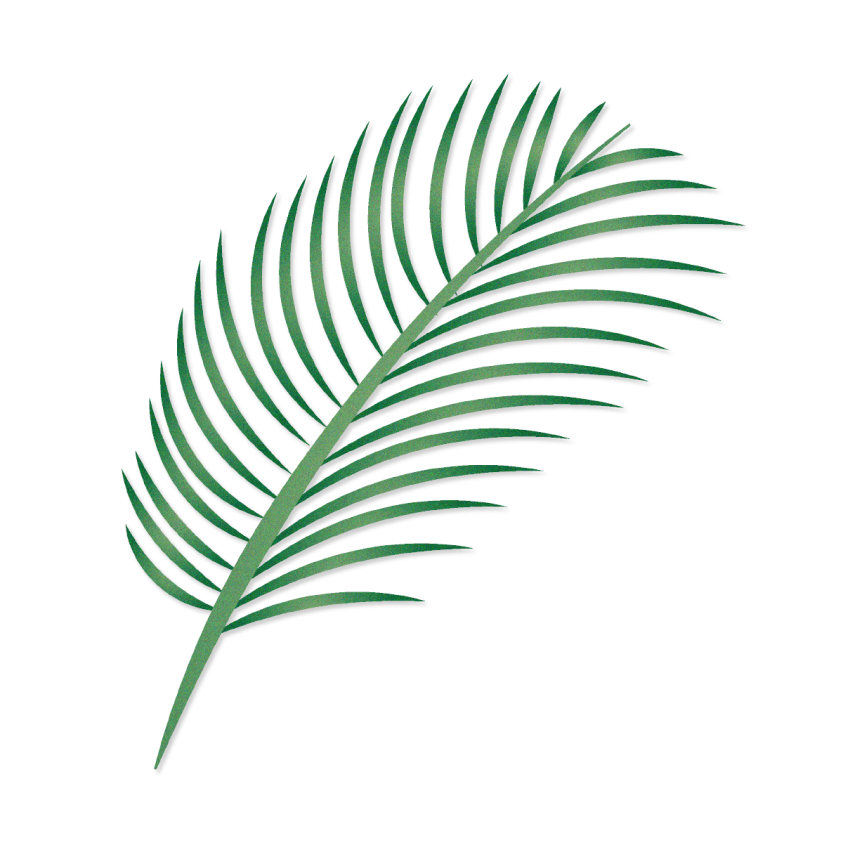 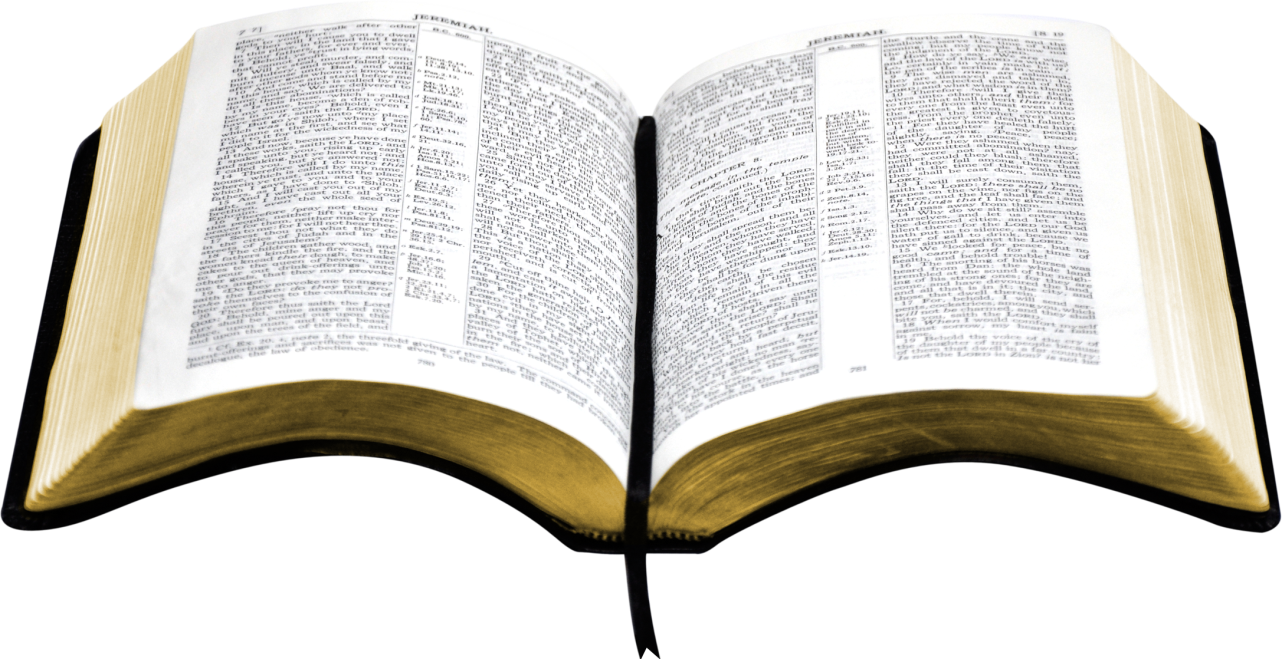 Bài Đọc 1
Tôi đã không che mặt khi bị mắng nhiếc phỉ nhổ, tôi biết mình sẽ không phải thẹn thùng.
Bài trích sách ngôn sứ I-sai-a.
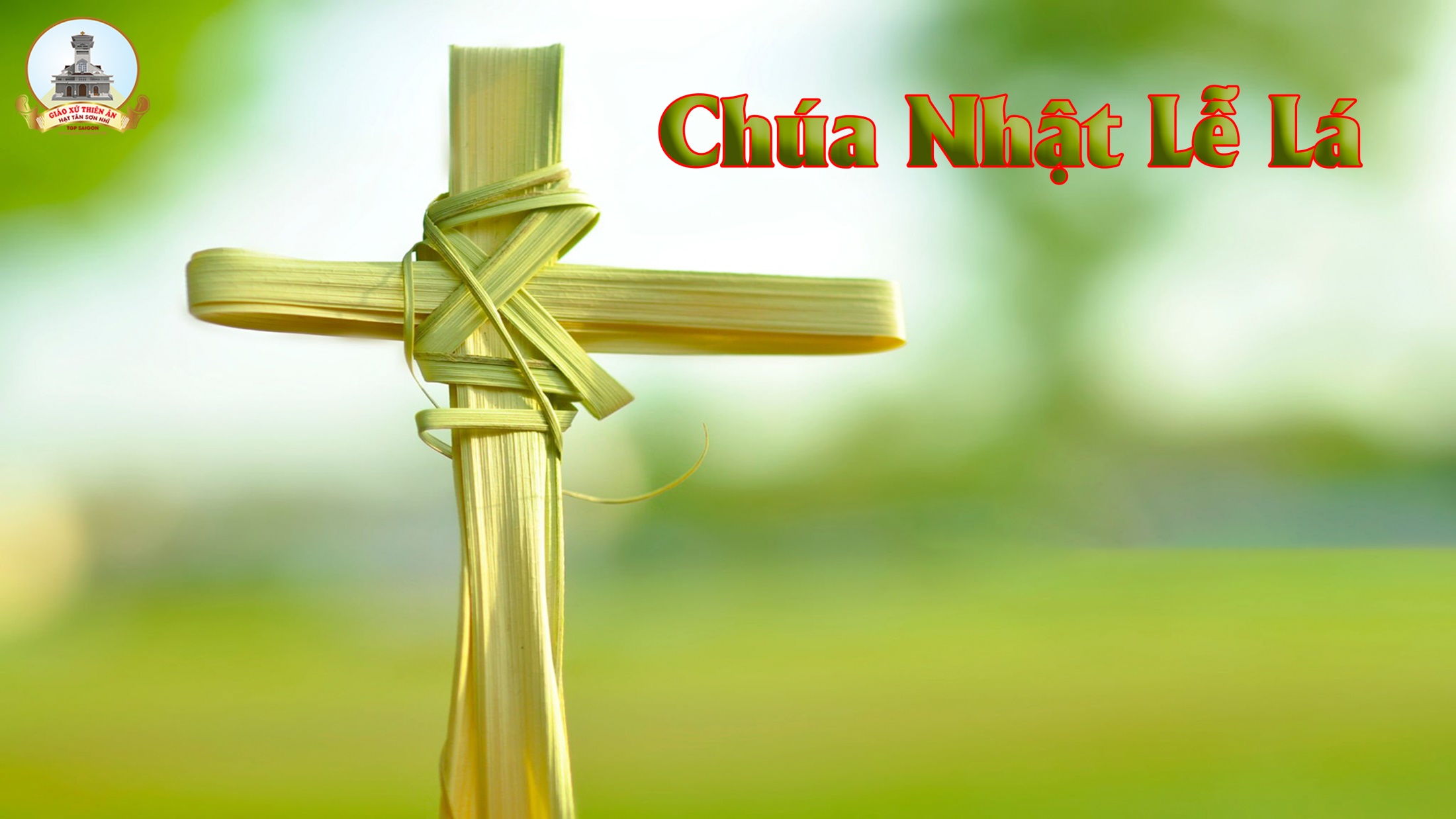 Thánh Vịnh 21Lm Thanh Lâm04 Câu
Đk: (Ôi lạy Chúa!) Ôi lạy Chúa! (Ôi lạy Chúa!) Sao Chúa nỡ bỏ con, sao Chúa nỡ bỏ con?
Đk: (Ôi lạy Chúa!) Ôi lạy Chúa! (Ôi lạy Chúa!) Sao Chúa nỡ bỏ con, sao Chúa nỡ bỏ con?
Tk1: Biết bao người thấy con đều mỉa mai, họ bĩu môi lắc đầu: "Ngươi trông cậy Chúa của ngươi, hãy xin Ngài cứu vớt ngươi, thực thi tấm lòng từ bi.
Đk: (Ôi lạy Chúa!) Ôi lạy Chúa! (Ôi lạy Chúa!) Sao Chúa nỡ bỏ con, sao Chúa nỡ bỏ con?
Tk2: Khắp tứ bề lũ ưng khuyển bủa vây, bọn côn đồ xúm lại. Chúng reo hò trói chân tay, lấy đinh nhọn đóng thâu qua, đốt xương ngắn dài lòi ra.
Đk: (Ôi lạy Chúa!) Ôi lạy Chúa! (Ôi lạy Chúa!) Sao Chúa nỡ bỏ con, sao Chúa nỡ bỏ con?
Tk3: Tấm y phục chúng chia phần đều nhau, còn rút thăm áo dài. Cúi xin Ngài xót thương con, chốn nguy cùng chớ xa con, Ngài ơi, Đấng Phù Trợ con!
Đk: (Ôi lạy Chúa!) Ôi lạy Chúa! (Ôi lạy Chúa!) Sao Chúa nỡ bỏ con, sao Chúa nỡ bỏ con?
Tk4: Uy danh Ngài khắp gian trần ngợi khen, rạng rỡ Danh Thánh Ngài. Xin loan truyền giữa anh em, khắp cả nhà Is-ra-el: "Phục tôn oai quyền của Chúa!"
Đk: (Ôi lạy Chúa!) Ôi lạy Chúa! (Ôi lạy Chúa!) Sao Chúa nỡ bỏ con, sao Chúa nỡ bỏ con?
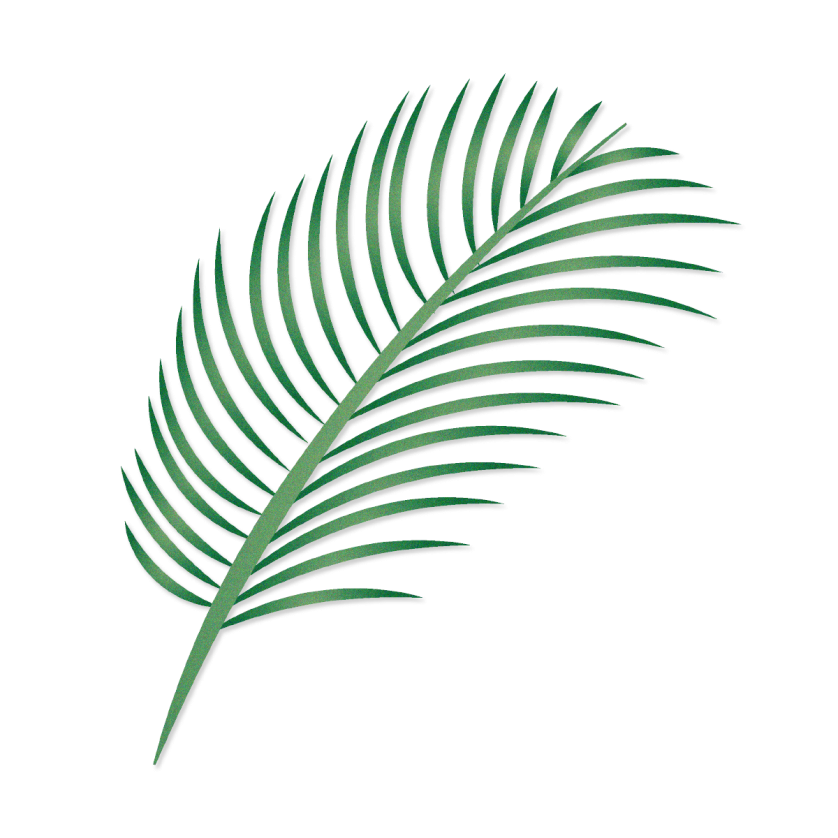 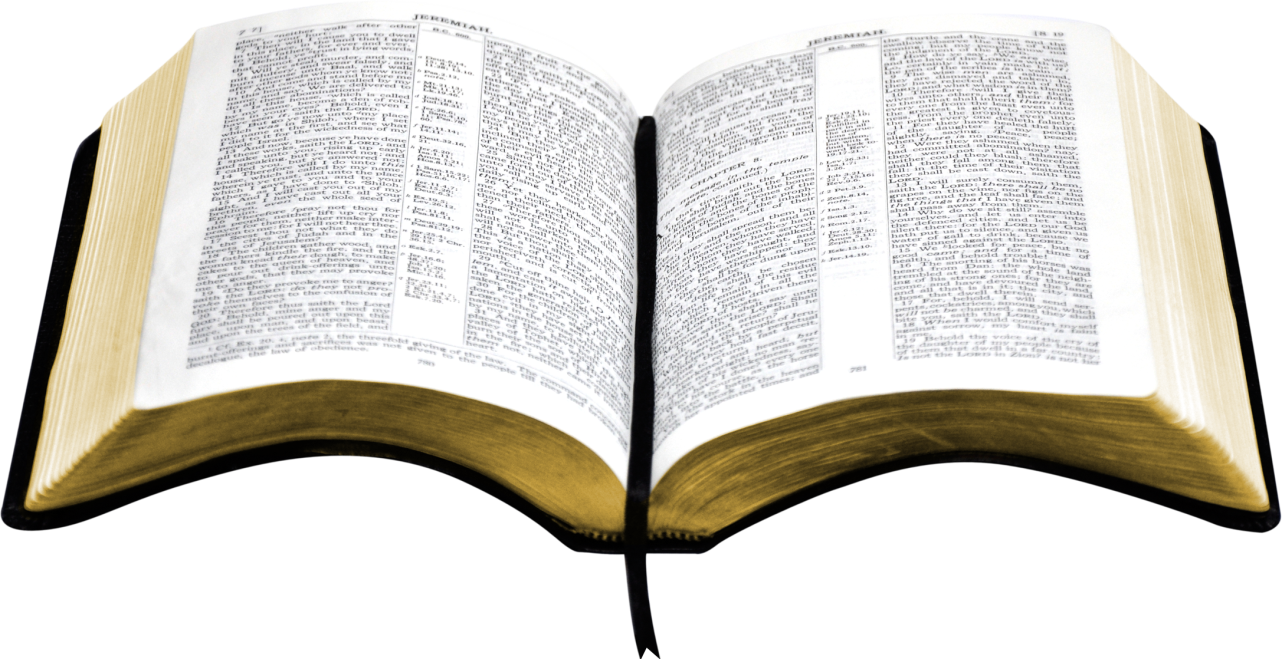 Bài Đọc 2
Đức Ki-tô đã tự khiêm tự hạ, nên Thiên Chúa đã siêu tôn Người.
Bài trích thư của thánh Phao-lô tông đồ gửi tín hữu Phi-líp-phê.
Câu xướng trước Phúc Âm:
Đức Ki-tô vì chúng ta đã vâng lời cho đến chết, và chết trên thập giá. Vì thế, Thiên Chúa đã tôn vinh Người, ban cho Người một danh hiệu vượt trên mọi danh hiệu.
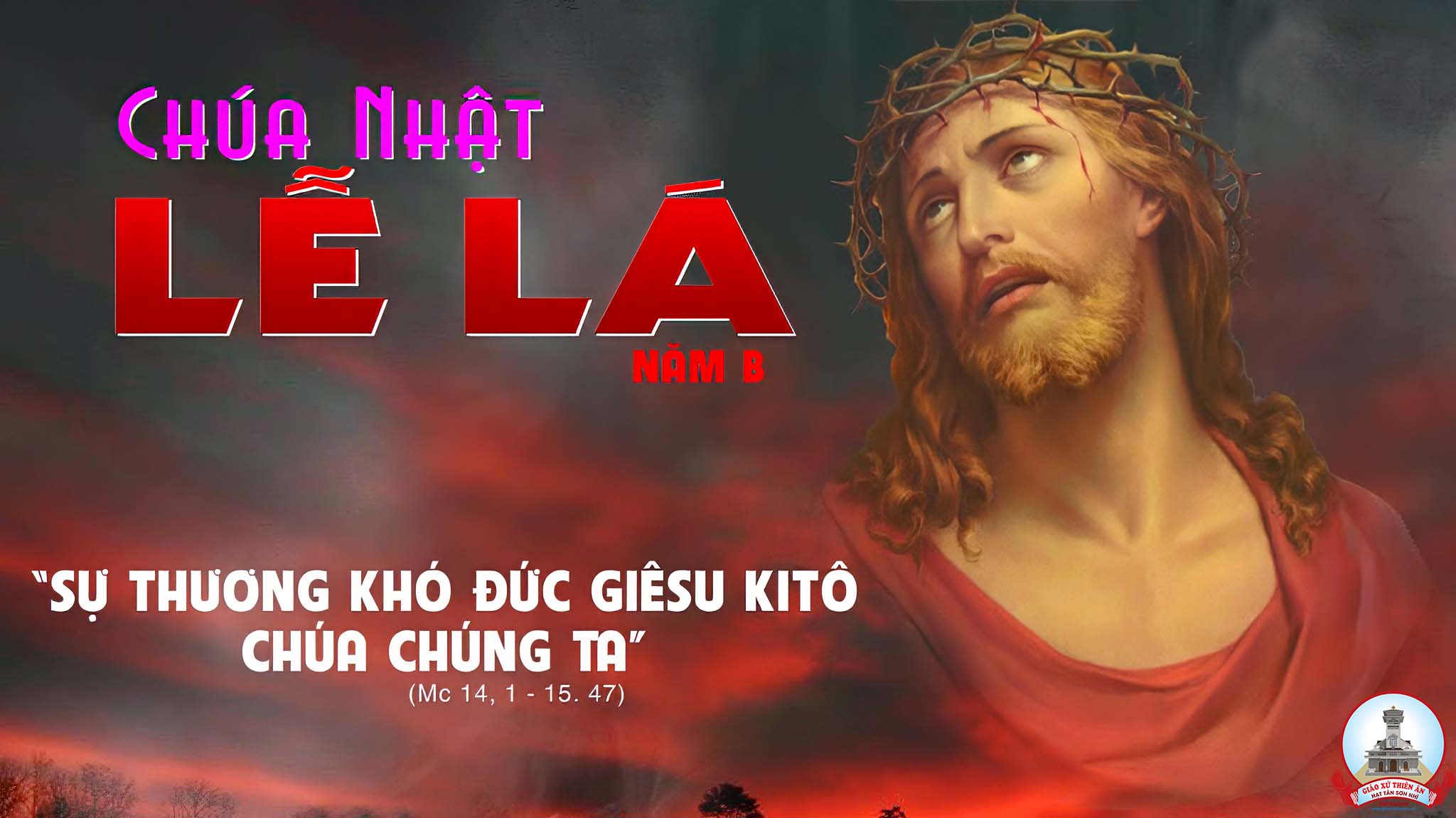 KINH TIN KÍNH
Tôi tin kính một Thiên Chúa là Cha toàn năng, Đấng tạo thành trời đất, muôn vật hữu hình và vô hình.
Tôi tin kính một Chúa Giêsu Kitô, Con Một Thiên Chúa, Sinh bởi Đức Chúa Cha từ trước muôn đời.
Người là Thiên Chúa bởi Thiên Chúa, Ánh Sáng bởi Ánh Sáng, Thiên Chúa thật bởi Thiên Chúa thật,
được sinh ra mà không phải được tạo thành, đồng bản thể với Đức Chúa Cha: nhờ Người mà muôn vật được tạo thành.
Vì loài người chúng ta và để cứu độ chúng ta, Người đã từ trời xuống thế.
Bởi phép Đức Chúa Thánh Thần, Người đã nhập thể trong lòng Trinh Nữ Maria, và đã làm người.
Người chịu đóng đinh vào thập giá vì chúng ta, thời quan Phongxiô Philatô; Người chịu khổ hình và mai táng, ngày thứ ba Người sống lại như lời Thánh Kinh.
Người lên trời, ngự bên hữu Đức Chúa Cha, và Người sẽ lại đến trong vinh quang để phán xét kẻ sống và kẻ chết, Nước Người sẽ không bao giờ cùng.
Tôi tin kính Đức Chúa Thánh Thần là Thiên Chúa và là Đấng ban sự sống, Người bởi Đức Chúa Cha và Đức Chúa Con mà ra,
Người được phụng thờ và tôn vinh cùng với Đức Chúa Cha và Đức Chúa Con: Người đã dùng các tiên tri mà phán dạy.
Tôi tin Hội Thánh duy nhất thánh thiện công giáo và tông truyền.
Tôi tuyên xưng có một Phép Rửa để tha tội. Tôi trông đợi kẻ chết sống lại và sự sống đời sau. Amen.
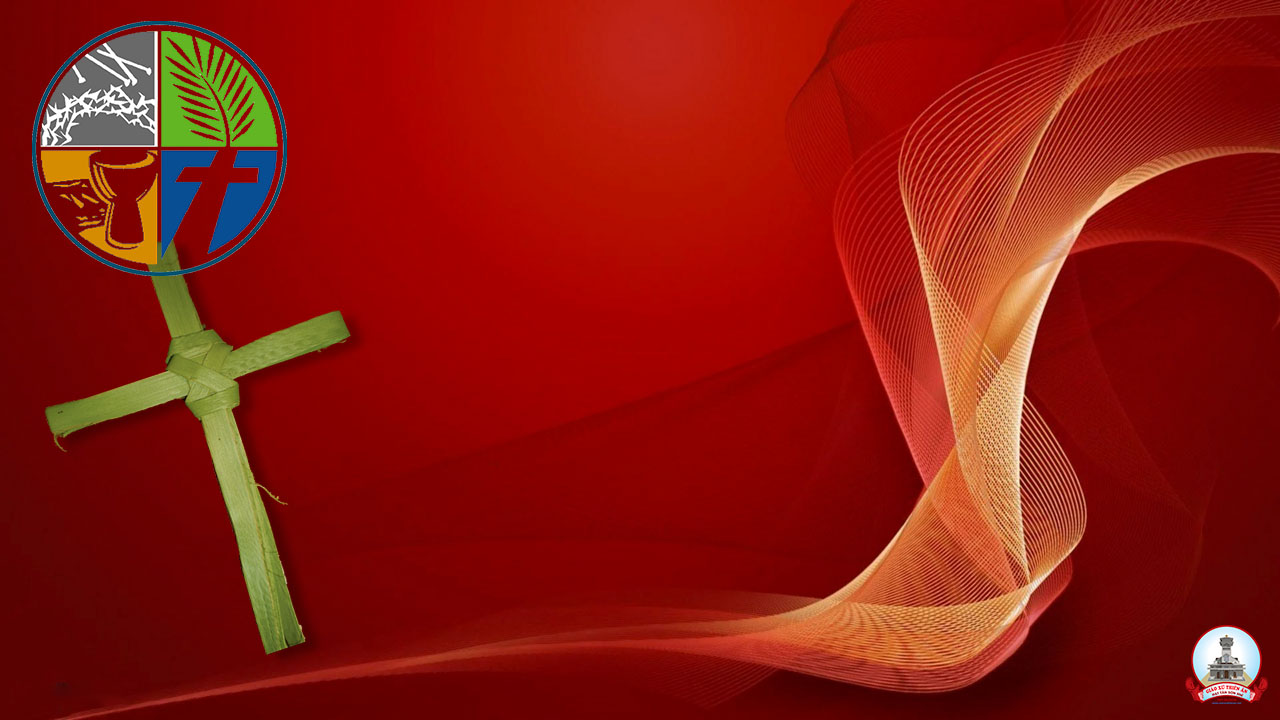 LỜI NGUYỆN TÍN HỮU
CHÚA NHẬT LỄ LÁ NĂM B
Hôm nay bước vào Tuần Thánh, Hội thánh mời gọi các Kitô hữu bước theo Đức Giêsu trên đường thập giá, để được phục sinh với Người trong cuộc sống mới.
Ca Dâng LễMáu Chiên BòLm. Kim Long
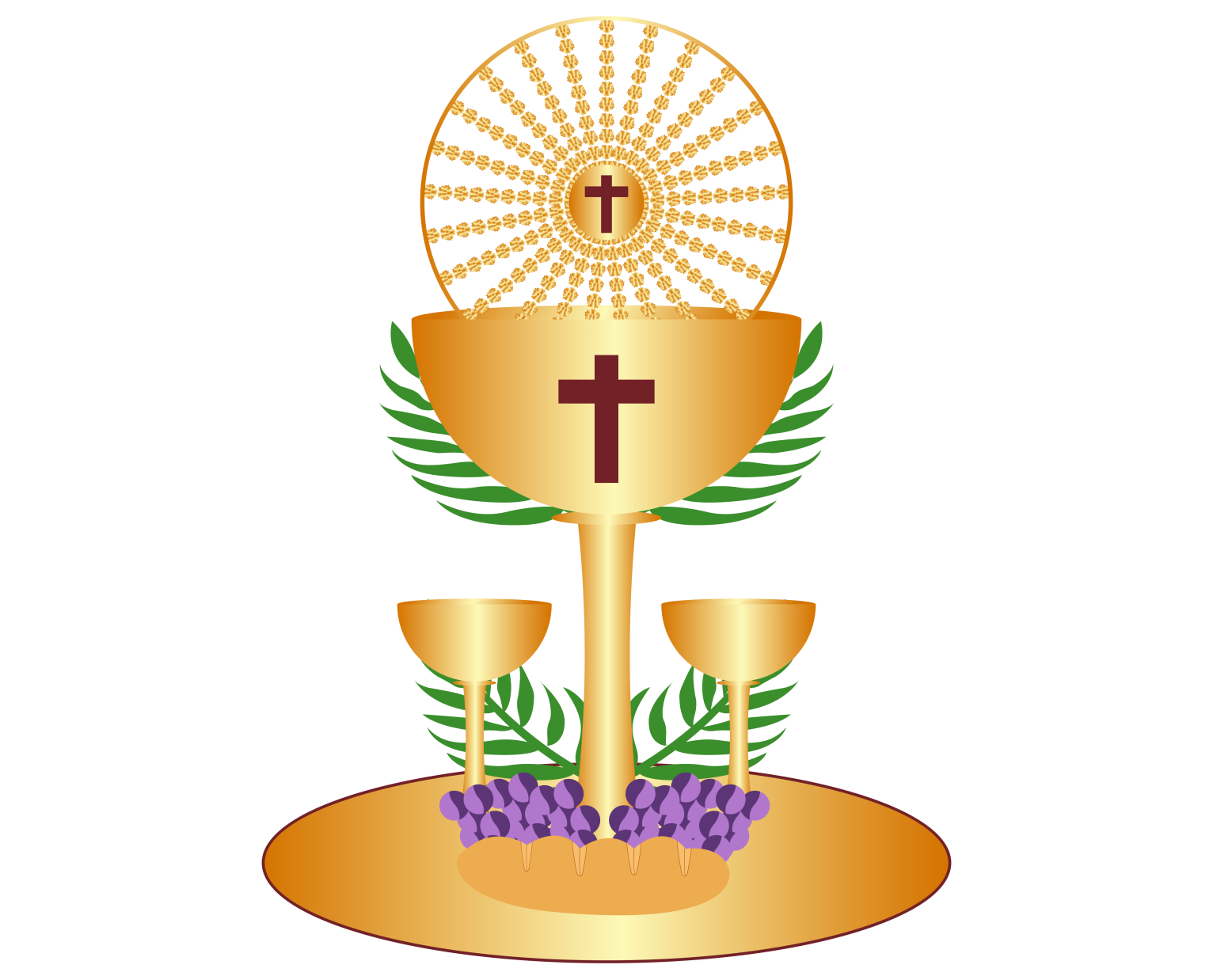 Đk: Máu chiên bò Chúa không ưng, của lễ toàn thiêu Chúa không nhận, thì này con đến để làm theo ý Cha.
Tk1: Cha tác thành cho con tấm thân của con đây. Con nguyện xin hiến tế mong vẹn toàn ý Cha.
Đk: Máu chiên bò Chúa không ưng, của lễ toàn thiêu Chúa không nhận, thì này con đến để làm theo ý Cha.
Tk2: Hy lễ từ xa xưa xóa chi được oan khiên, nên này con kính tiến thân mình làm lễ dâng.
Đk: Máu chiên bò Chúa không ưng, của lễ toàn thiêu Chúa không nhận, thì này con đến để làm theo ý Cha.
Tk3: Cha đoái tình khoan nhân thứ tha tội muôn dân, đây là giao ước mới Cha lập bằng máu Con.
Đk: Máu chiên bò Chúa không ưng, của lễ toàn thiêu Chúa không nhận, thì này con đến để làm theo ý Cha.
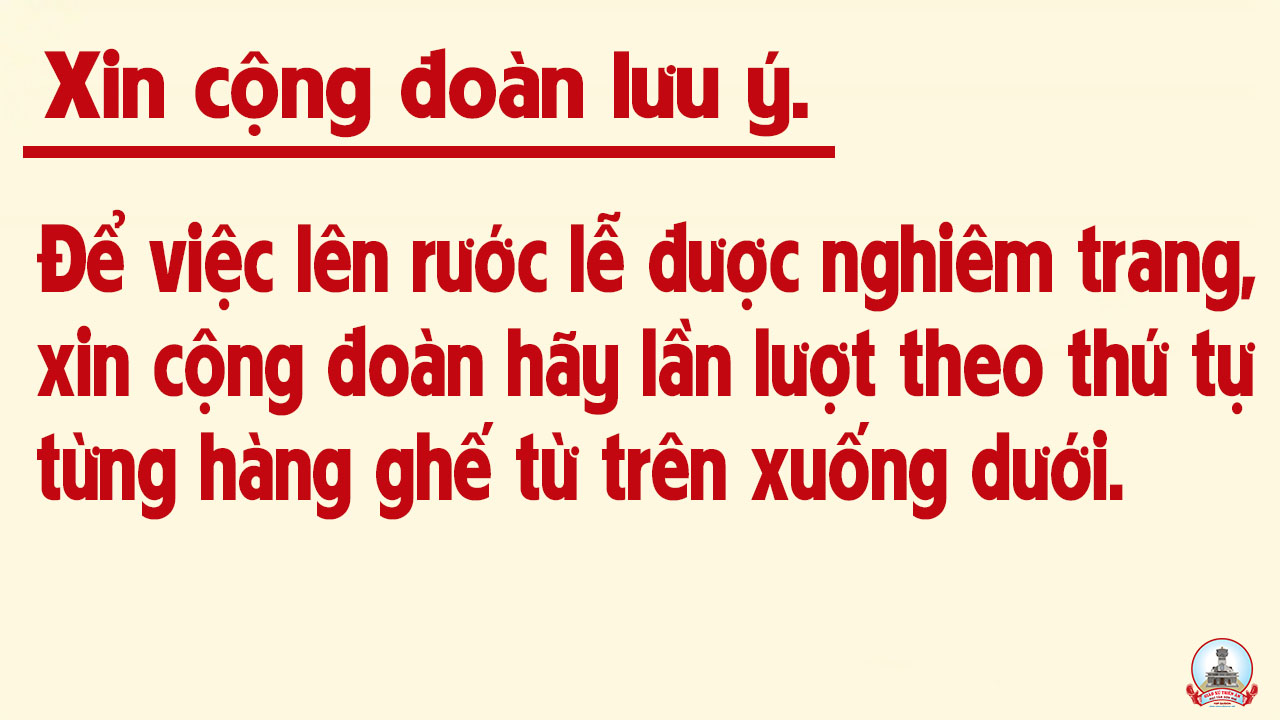 CHÚA NHẬT LỄ LÁ
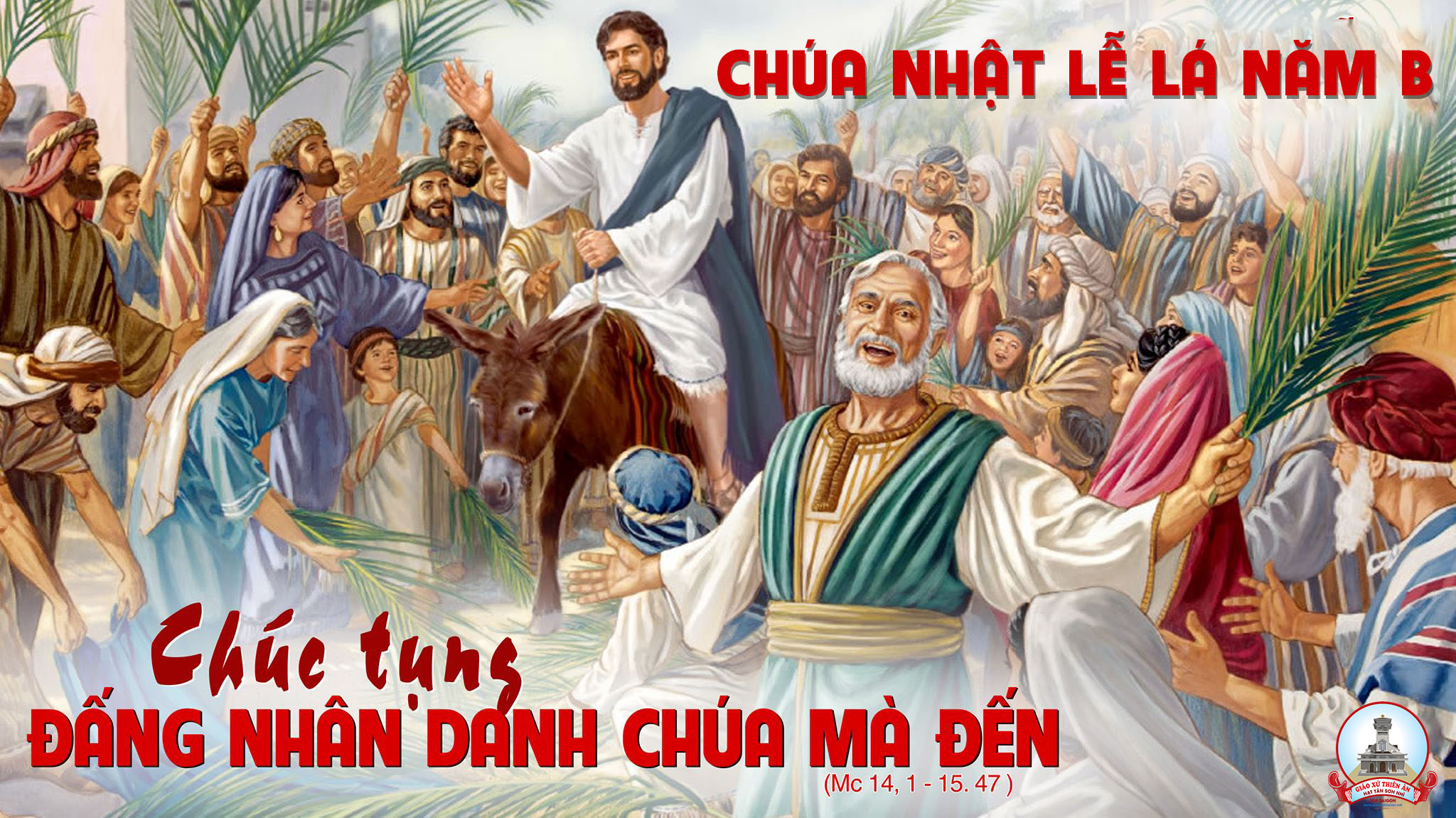 Ca Nguyện Hiệp Lễ Tình Yêu ChúaThy Yên
Tk1: Tình yêu Chúa tấu lên muôn tiếng tơ đàn. Tình yêu Chúa ý thơ đẹp chứa chan. Tình yêu Thiên Chúa tiếng tiêu cao vút non đoài. Tình yêu Chúa lời ca êm ái.
***: Tình yêu Chúa thác tuôn rền vang cây ngàn. Tình yêu Chúa biển khơi gào sóng vang. Tình yêu Chúa nói sao cho hết cạn lời. Tình yêu ôi cao quá!
Đk: Chúa yêu thương con người lòng yêu mến không phai. Chúa sinh ra mọi loài vì yêu mến nhân loại. Chúa ban Con Một Ngài vì Giao Ước đoan nguyền, để giải thoát đời tội khiên.
Tk2: Vì yêu mến Chúa Con sinh xuống dương trần. Đời gian khó chiếu soi Lời Phúc Âm. Truyền rao Chân Lý dẫn đưa nhân thế lạc lầm. Tìm cội phúc nguồn vui êm ấm.
***: Vì yêu mến Chúa cam nhận lãnh nhục hình. Và dâng hiến trở nên là tế sinh. Chuộc tội lỗi chết thay cho hết mọi người. Tình yêu ôi cao quý!
Đk: Chúa yêu thương con người lòng yêu mến không phai. Chúa sinh ra mọi loài vì yêu mến nhân loại. Chúa ban Con Một Ngài vì Giao Ước đoan nguyền, để giải thoát đời tội khiên.
CHÚA NHẬT LỄ LÁ
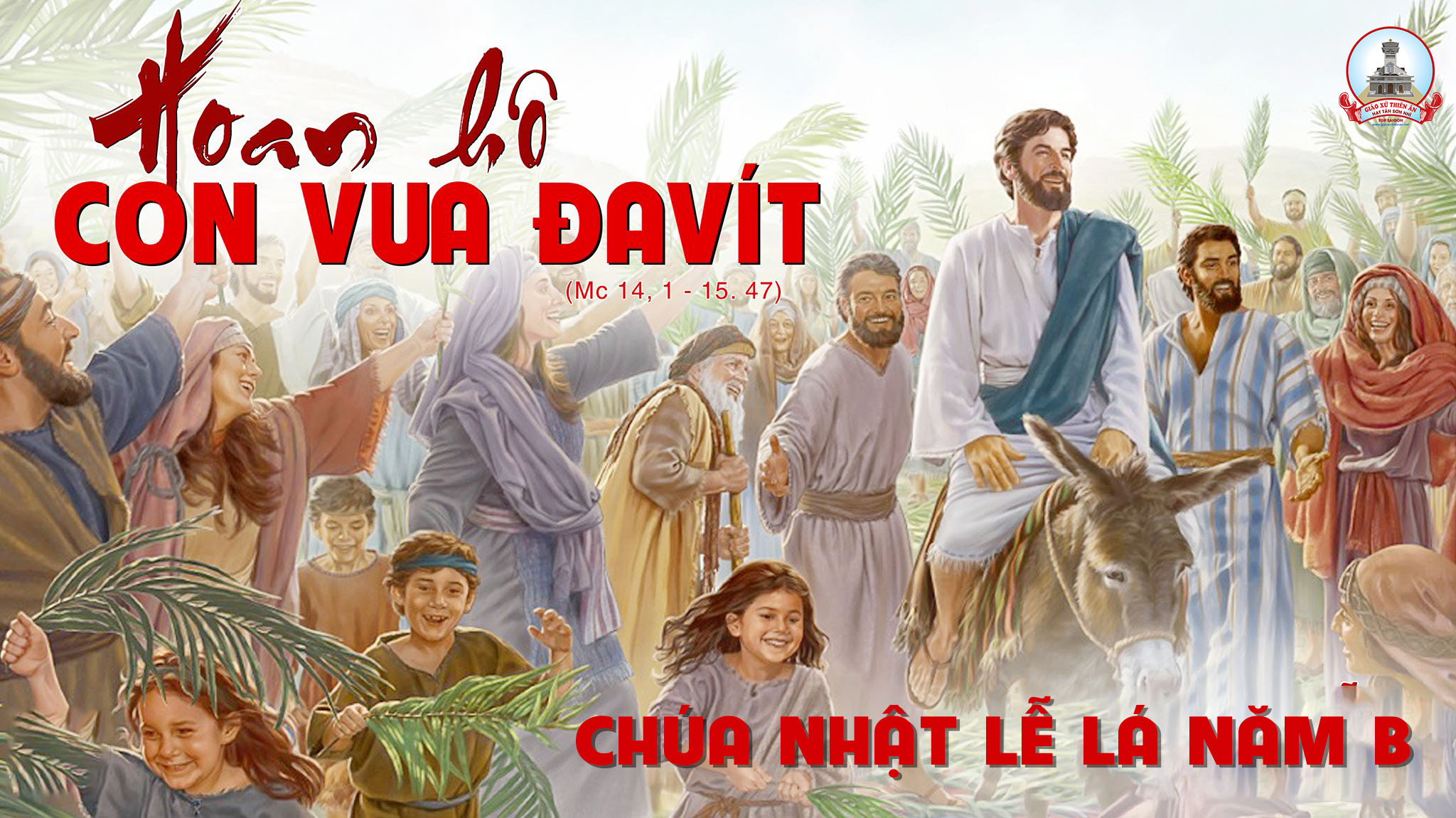 Ca Kết LễCon Đường Chúa Đã Đi QuaLm. Văn Chi
Tk1: Lạy Chúa, con đường nào Chúa đã đi qua, con đường nào Ngài ra pháp trường, mão gai nào hằn sâu trên trán.
**: Lạy Chúa, Thánh Giá nào Ngài vác trên vai, đau thương nào phủ kín tâm tư, đường tình đó Ngài dành cho con.
Đk: Lạy Chúa, xin cho con bước đi với Ngài, xin cho con cùng vác với Ngài, thập giá trên đường đời con đi (đường đời con đi).
**: Lạy Chúa, xin cho con đóng đinh với Ngài, xin cho con cùng chết với Ngài, để được sống với Ngài vinh quang.
Tk2: Lạy Chúa, mũi đòng nào đâm thấu con tim, đinh nhọn nào còn loang máu đào, sỉ nhục nào còn vương trên mắt.
**: Lạy Chúa, những bước nào gục ngã đau thương, bao roi đòn hằn vết thê lương, đường tình đó Ngài dành cho con.
Đk: Lạy Chúa, xin cho con bước đi với Ngài, xin cho con cùng vác với Ngài, thập giá trên đường đời con đi (đường đời con đi).
**: Lạy Chúa, xin cho con đóng đinh với Ngài, xin cho con cùng chết với Ngài, để được sống với Ngài vinh quang.
Tk3: Lạy Chúa, ôi đường tình Chúa đã đi qua, con đường thập tự loang máu đào, ôi lưỡi đòng còn loang vết máu.
**: Lạy Chúa, thánh giá nào Ngài đóng đinh xưa, chén đắng nào Ngài uống say sưa, đường tình đó Ngài dành cho con.
Đk: Lạy Chúa, xin cho con bước đi với Ngài, xin cho con cùng vác với Ngài, thập giá trên đường đời con đi (đường đời con đi).
**: Lạy Chúa, xin cho con đóng đinh với Ngài, xin cho con cùng chết với Ngài, để được sống với Ngài vinh quang.
CHÚA NHẬT LỄ LÁ
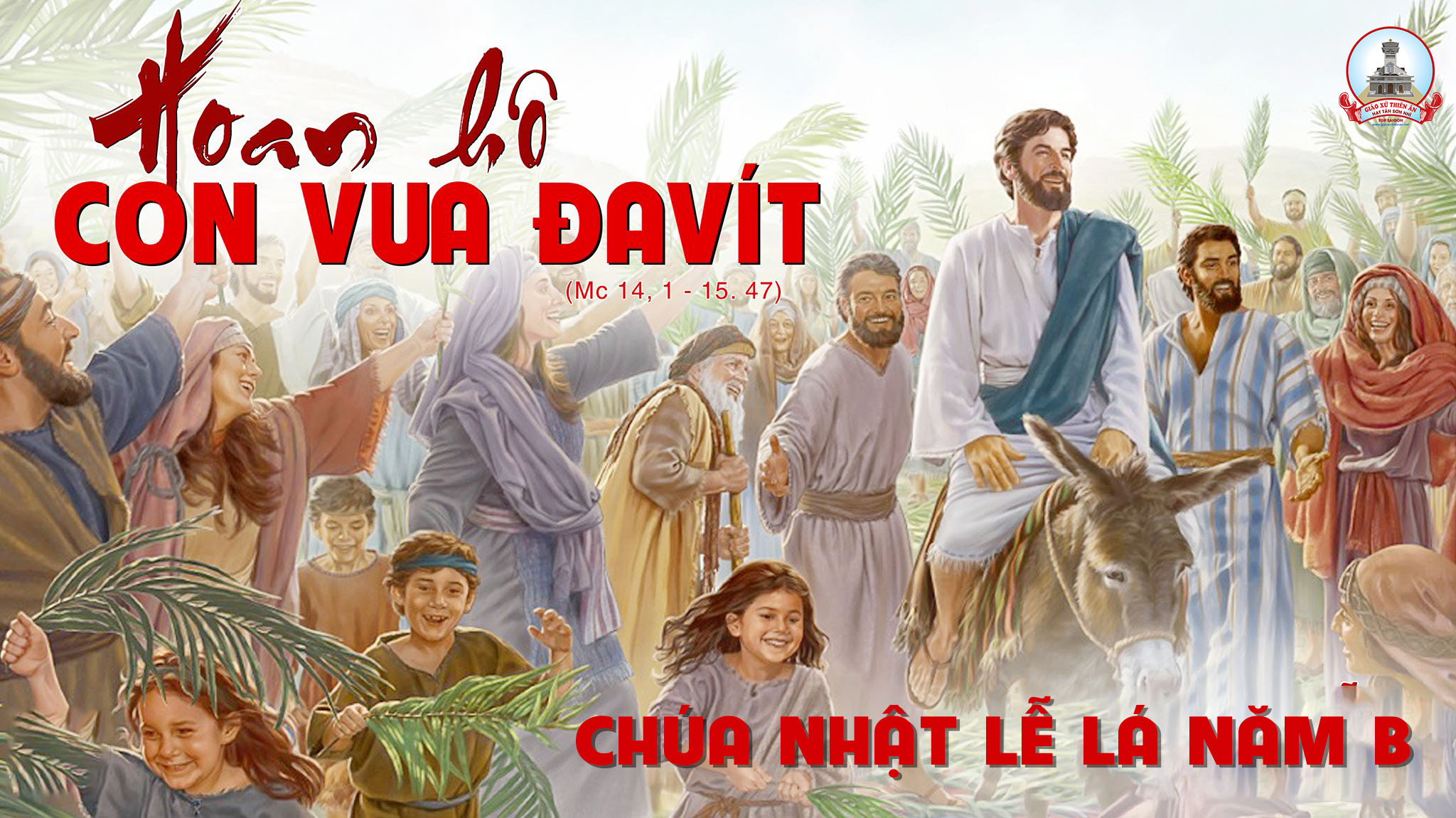